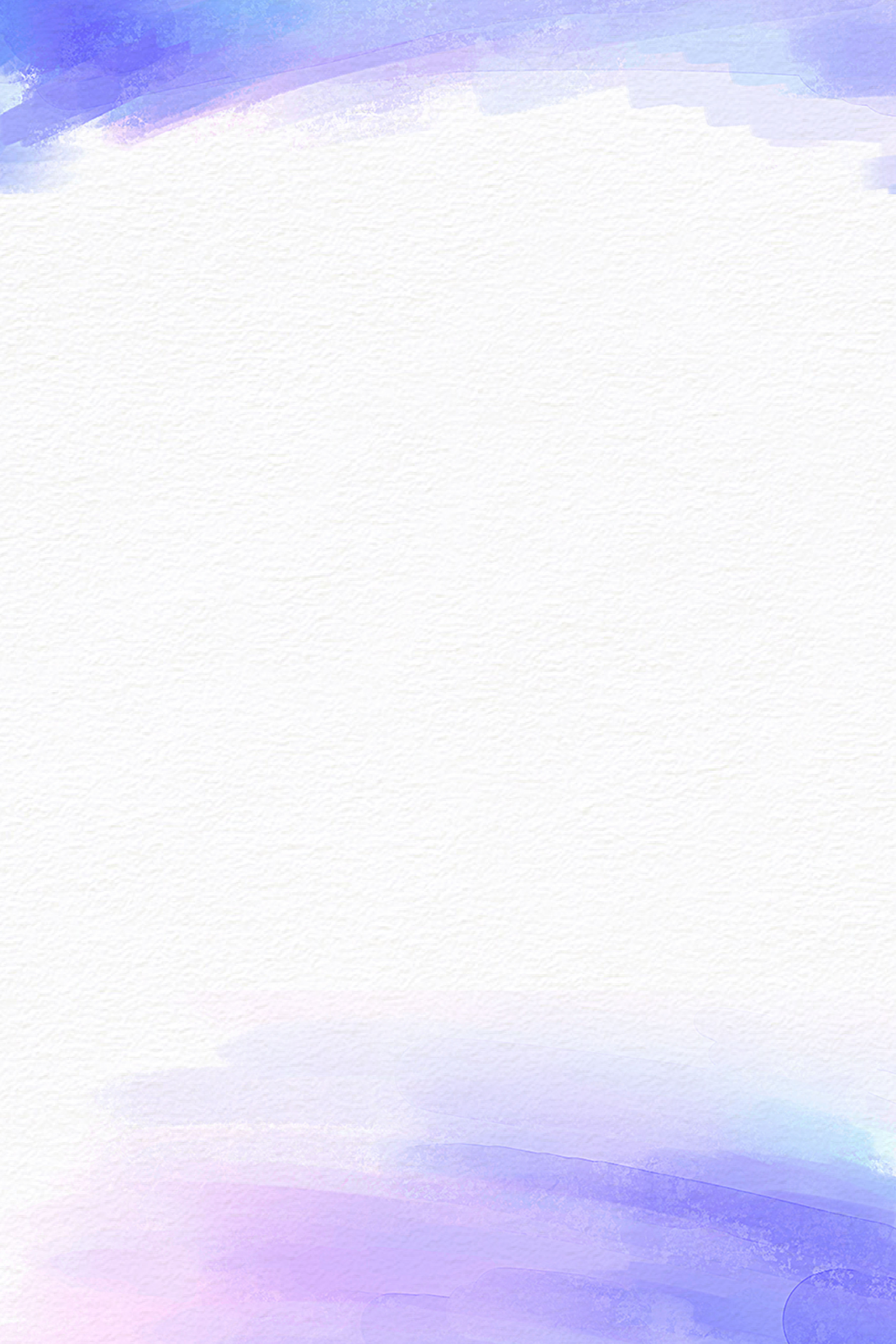 外国语学院
翻译硕士 2020届毕业研究生学位论文答辩

题  目  1：顺应论视角下的翻译实践——以The Excellence Dividend（节选）汉     
                  译为例
硕 士 生：黄佳彬
导      师：王绍祥 副教授
题  目  2：“循环模式”下的翻译实践 ——以The Excellence Dividend （节选）翻
                  译为例
硕 士 生：林丽娜
导      师：王绍祥 副教授
题  目  3：译员主体性的表现——交替传译实践报告
硕 士 生：王逸美
导      师：王绍祥 副教授
题  目  4：释意理论视角下的交替传译实践——以“德国文化宣讲会”现场口译
                  为例
硕 士 生：苏雅婷
导      师：王绍祥 副教授
题  目  5：图式理论视域下的交替传译实践——以“数字世界中的教与学”现场      
                  口译为例
硕 士 生：徐梦寒
导      师：王绍祥 副教授
题  目  6：动态顺应策略下的交替传译—以“走进5G时代”现场口译为例
硕 士 生：杜叶文
导      师：王绍祥 副教授




答辩委员会主席：陈小慰  教    授 （福州大学外国语学院）
委                    员：王绍祥  副教授 （福建师范大学外国语学院）  
                                何雅文  副教授 （福建师范大学外国语学院）
                                郑    静  教    授 （福建师范大学福清分校）
                                张筠艇  副教授 （福建师范大学外国语学院）
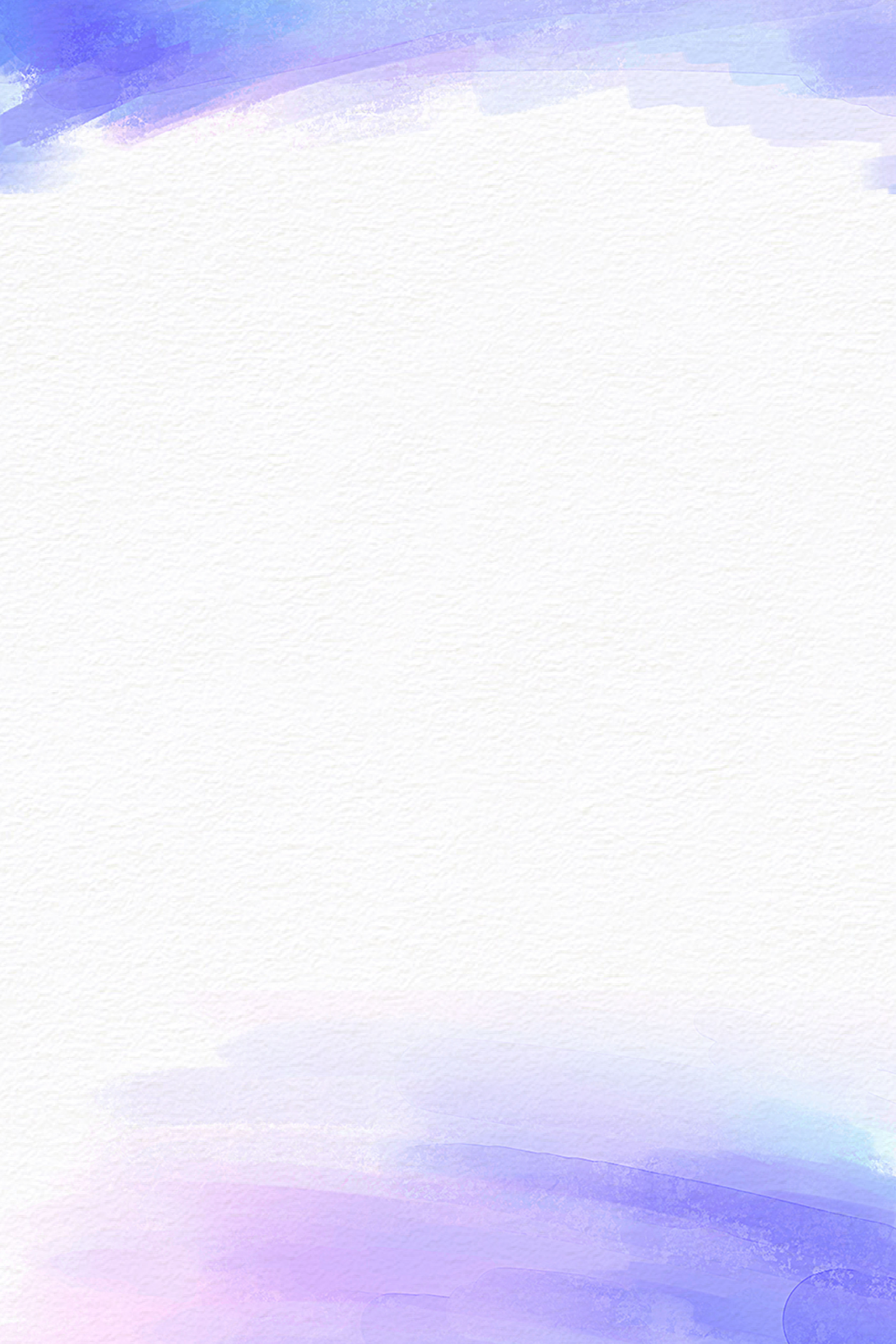 外国语学院
翻译硕士 2020届毕业研究生学位论文答辩
 
题  目  7：基于关联理论的交替传译个案分析——以”美国普及湾大学学生交流
                  项目”口译为例
硕 士 生：林臻
导      师：王绍祥 副教授  
题  目 8： 英汉交替传译中冗余现象的成因及对策 ——基于“Fit and Healthy”讲
                  座的口译实践报告
硕 士 生：刘江斌
导      师：王绍祥 副教授
题  目  9：口译动态RDA模型视角下新西兰教育口译实践报告
硕 士 生：黄小影
导      师：何雅文 副教授
题  目 10：交替传译中不当停顿的成因和对策：以北帕默斯顿中学小型讲座为
                   例
硕 士 生： 许泽霞
导      师： 何雅文 副教授
题  目 11：释意理论视角下的交替传译实践报告：以《波特酒》讲座为例
硕 士 生： 闫彩霞
导      师： 何雅文 副教授
题  目 12：第十四届福州国际渔业博览会全球渔业交流合作会议同声传译实践
                   报告
硕 士 生： 罗楚君
导      师： 何雅文 副教授




答辩委员会主席：陈小慰  教    授 （福州大学外国语学院）
委                    员：王绍祥  副教授 （福建师范大学外国语学院）  
                                何雅文  副教授 （福建师范大学外国语学院）
                                郑    静  教    授 （福建师范大学福清分校）
                                张筠艇  副教授 （福建师范大学外国语学院）